Nghị luận xã hội
Lý tưởng sống của thanh niên ngày nay
Credit: Đội ngũ tổ
-Nhật Anh
-Duy Anh
-Anh Kỳ
-Anh Nhật
-Bảo Ngân
-Hải Đăng
-Uyên Khanh
-Hà My
-Châu Anh
Please keep this slide for attribution.
Về bài học ngày hôm nay
Bước vào thế kỷ XXI, đất nước ta đang trên đà hội nhập với sự phát triển của quốc tế, đối mặt với rất nhiều cơ hội và thử thách được mở ra, đóng lại. Và thanh niên chúng ta - những người chủ nhân tương lai của đất nước - phải góp sức cho quê hương của mình. Điều đó đòi hỏi chúng ta phải suy nghĩ và xem lại cách sống của mình, và một câu hỏi lớn được đặt ra: Lí tưởng sống của thanh niên ngày nay là gì?
I
II
Đối với bản thân
Đối với gia đình
Bản thân mình là người như thế nào…
Với gia đình con người lý tưởng…
Biểu hiện
III
IV
Đối với nhà trường
Đối với xã hội
Nơi giáo dục của bạn…
Ở cái xã hội này…
Giới thiệu
Qua văn bản “Lặng lẽ Sa Pa” của tác giả Nguyễn Thành Long, ta thấy, anh thanh niên là một người có tinh thần trách nhiệm với công việc,yêu công việc, vậy, có thể cho anh là một người sống có lý tưởng không? Thế nào mới là người như vậy?
I
Đối với bản thân
Thế nào là bản thân có lý tưởng, lý tưởng có vai trò như thế nào với bản thân ta?
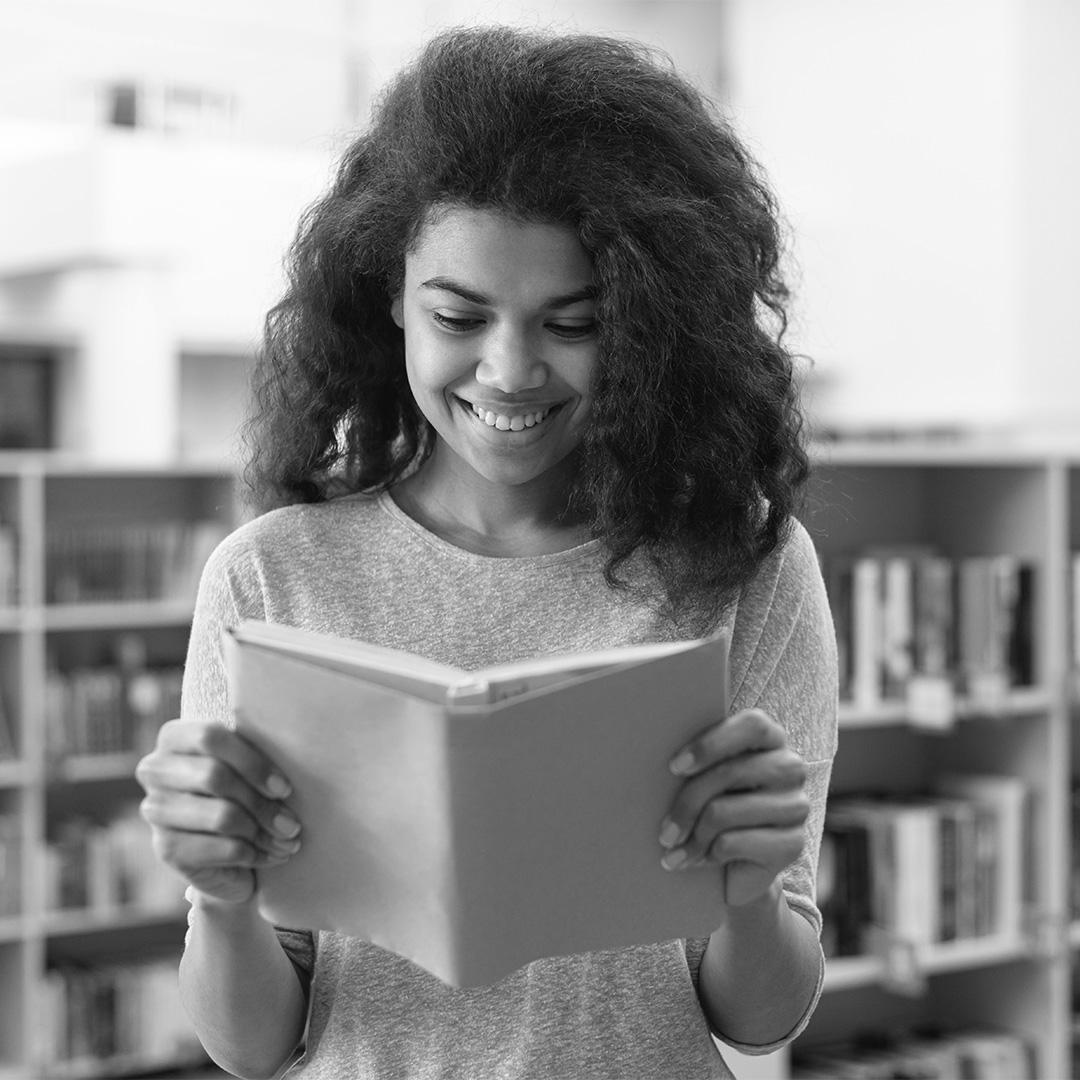 Trước hết, lí tưởng sống hiểu rõ là mình là ai, mình muốn gì?
      Xác định được mục tiêu cụ thể.
      Có động lực phấn đấu, nỗ lực.
Về lí tưởng sống?
Cho ta niềm cảm hứng,suy nghĩ
Quyết định sự thành, bại của ta
Giúp ta hành động để cải thiện bản thân, từ đó góp phần cải thiện xã hội và hơn thế là đất nước
Dẫn dắt sự nghiệp và cho ta và cho ta nguồn động lực để thành công trong sự nghiệp. Cho ta niềm tin và sức mạnh để vượt qua những khó khăn, thách của cuộc sống và cuộc đời.
Nó giúp ta
Sau tất cả
Lí tưởng giúp ta trở nên lớn lao hơn bởi lẽ lí tưởng lớn liên kết thành một tâm hồn, một nhân cách lớn lao
Lí tưởng sống giúp ta làm chủ được vận mệnh và cuộc đời mình, sống một đời có nhiều ý nghĩa và kiến tạo một tương lai tươi sáng hơn
Dẫn chứng
A
B
C
Nguyễn Quang Hải
Ngô Chí Kiên
Luke Robitaille
Quang Hải được xem là một đội trưởng tài năng của U22 Việt Nam và cũng là cầu thủ xuất sắc nhất Đông Nam Á năm 2019.
Chí Kiên cùng với 22 em học sinh khác đã đại diện cho Việt Nam tham dự cuộc thi Olympic Toán học và Khoa học Quốc tế IMSO 2018 tại Hàng Châu, Trung Quốc.
Luke Robitaille (đến từ Euless, Texas) là thí sinh giành Huy chương Vàng, đồng thời có kết quả cao nhất trong đội tuyển Olympic Toán học quốc tế (IMO) của Hoa Kỳ năm 2020.
II
Đối với xã hội
Với xã hội quanh ta
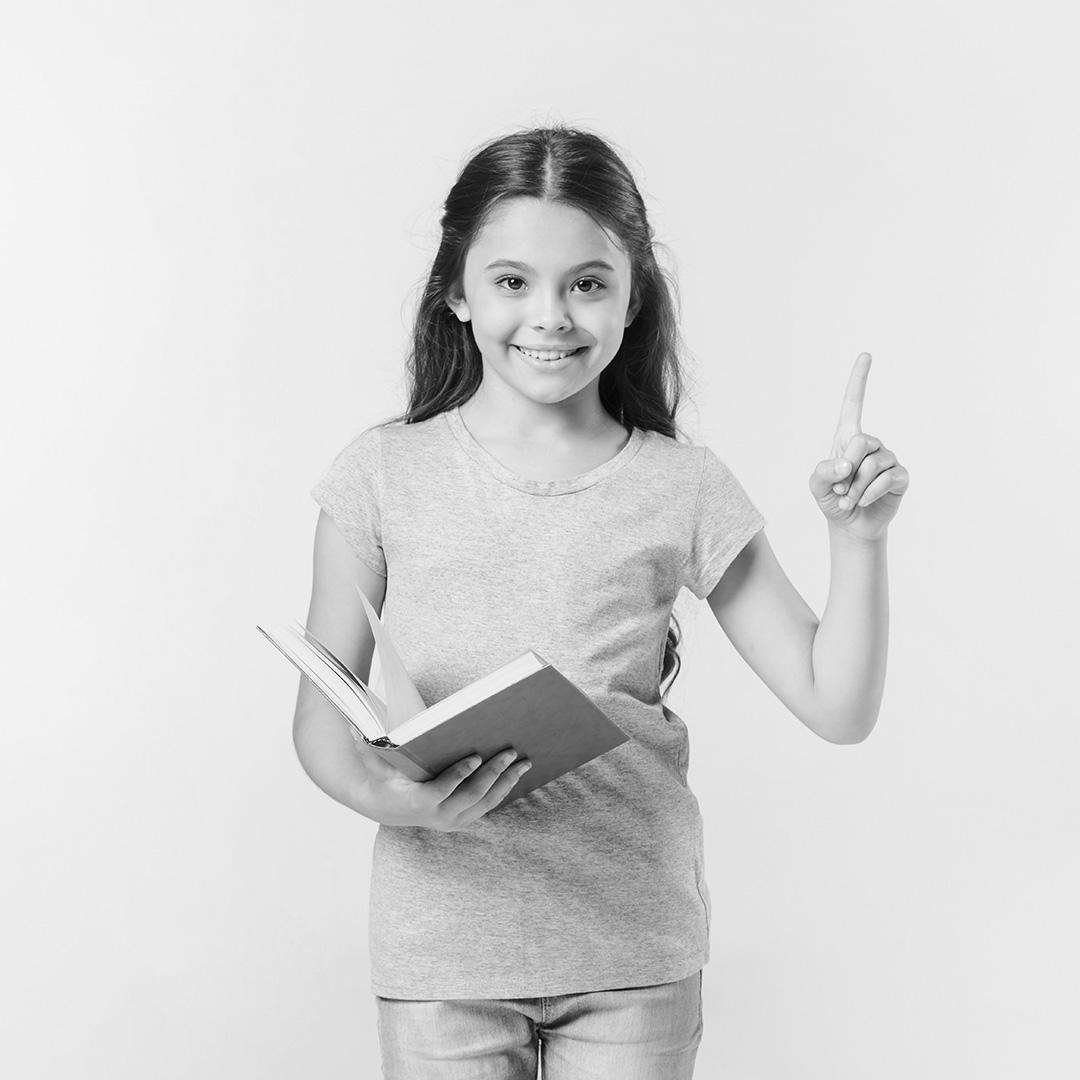 -Lí tưởng sống là đem những kiến thức, chất xám để xây dựng và phát triển đất nước.
-Là những thành tựu mà thanh niên đã giúp cho đất nước phát triển.
- Nó giúp xã hội có thêm nhiều điều mới mẻ hơn, những thứ trước giờ chưa ai có thể làm được. Cái mà được nhiều người cảm thấy hữu ích,tiện nghi.
Khẳng định
_ Lý tưởng sống muốn khẳng định những gì mà thanh niên giúp xã hội phát triển: + Những điều mới mẻ, hay ho, cần thiết cho những khuyết điểm mà xã hội đang mắc phải và cần sửa chữa một cách triệt để. + Những việc làm đó cũng bớt đi phần nào lo toan trong cuộc sống của xã hội, cũng như bớt đi một phần nào đó về gánh nặng cho nhà nước.
Kết quả
 Điều đó sẽ giúp xã hội Việt Nam ngày càng phát triển hơn, người dân sẽ có ý thức tốt trong cuộc sống và không còn những kẻ lười biếng, chỉ nghĩ cho mình bản thân của mình.  Ai cũng cảm thấy tự hào khi chính thế hệ trẻ là nhũng người đang giúp đất nước phát triển về mọi mặt. Nó cũng là động lực để họ ngày càng cố gắng và phát triển thêm.
Tổng hợp
II
IV
Dẫn chứng cho những vai trò đó
Khẳng định, kết quả của việc có lí tưởng sống
1
III
Vai trò của lí tưởng sống với bản thân
Vai trò của lí tưởng sống với xã hội
“Nếu không có mục đích, anh không làm được gì cả. Anh cũng không làm được gì vĩ đại nếu mục đích tầm thường.”
Nhà văn Pháp Đi-dơ-rô
Sách là tri thức, tri thức là sức mạnh, người sống có lý tưởng thì đọc sách
Tổng kết bài học ngày hôm nay
- Lí tưởng không chỉ là ngọn đèn chỉ lối, là yếu tố chỉ dẫn mà nó còn chính là đích đến cuối cùng trong cuộc đời mỗi người. 
-Lí tưởng là cái cốt lõi thể hiện vai trò, giá trị mục đích sống của con người. Sống mà không có lí tưởng đơn thuần là sự tồn tại vô nghĩa. “Linh hồn của con người cần lí tưởng hơn thực tế. Chúng ta tồn tại nhờ thực tế nhưng chúng ta sống vì lí tưởng” (Vích – to Huy - go).
- Mục tiêu sống để mỗi người vươn lên trong cuộc sống, là động lực để con người vượt qua khó khăn, vấp ngã để hướng đến tương lai. - Khi có lí tưởng mỗi người luôn cố gắng hết mình để thực hiện tốt những công việc cần làm, luôn cố gắng hoàn thiện bản thân.- Kích thích khả năng sáng tạo, rèn luyện sức dẻo dai, sự cố gắng để đạt được mục tiêu, làm nên những điều kì tích, vĩ đại, từ đó khẳng định được cái tôi tài năng của mỗi người.- Khi hoàn thành tốt mọi công việc, bản thân ngày càng hoàn thiện thì thành công là điều tất yếu, lí tưởng dẫn dắt mỗi con người đến thành công.- Nhờ lí tưởng cao đẹp, của mỗi cá nhân mà xã hội trở nên tốt đẹp hơn bởi khi đó sẽ có tập hợp những lí tưởng tích cực, mỗi người đều hành động vì lí tưởng của mình.
Thanks!
Please keep this slide for attribution.